Biology
Chapter 29 VERTEBRATES
PowerPoint Image Slideshow
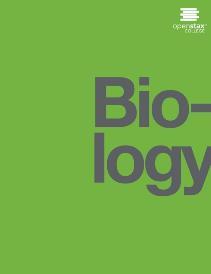 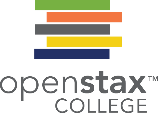 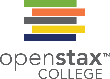 Figure 29.1
Examples of critically endangered vertebrate species include (a) the Siberian tiger (Panthera tigris), (b) the mountain gorilla (Gorilla beringei), and (c) the Philippine eagle (Pithecophega jefferyi). (credit a: modification of work by Dave Pape; credit b: modification of work by Dave Proffer; credit c: modification of work by “cuatrok77”/Flickr)
This OpenStax ancillary resource is © Rice University under a CC-BY 4.0 International license; it may be reproduced or modified but must be attributed to OpenStax, Rice University and any changes must be noted. Any images credited to other sources are similarly available for reproduction, but must be attributed to their sources.
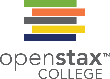 Figure 29.2
All chordates are deuterostomes possessing a notochord.
This OpenStax ancillary resource is © Rice University under a CC-BY 4.0 International license; it may be reproduced or modified but must be attributed to OpenStax, Rice University and any changes must be noted. Any images credited to other sources are similarly available for reproduction, but must be attributed to their sources.
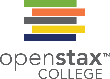 Figure 29.3
In chordates, four common features appear at some point during development: a notochord, a dorsal hollow nerve cord, pharyngeal slits, and a post-anal tail.
This OpenStax ancillary resource is © Rice University under a CC-BY 4.0 International license; it may be reproduced or modified but must be attributed to OpenStax, Rice University and any changes must be noted. Any images credited to other sources are similarly available for reproduction, but must be attributed to their sources.
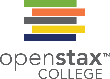 Figure 29.4
(a) This photograph shows a colony of the tunicate Botrylloides violaceus. (b) The larval stage of the tunicate possesses all of the features characteristic of chordates: a notochord, a dorsal hollow nerve cord, pharyngeal slits, and a post-anal tail. (c) In the adult stage, the notochord, nerve cord, and tail disappear. (credit: modification of work by Dann Blackwood, USGS)
This OpenStax ancillary resource is © Rice University under a CC-BY 4.0 International license; it may be reproduced or modified but must be attributed to OpenStax, Rice University and any changes must be noted. Any images credited to other sources are similarly available for reproduction, but must be attributed to their sources.
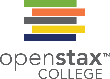 Figure 29.5
The lancelet, like all cephalochordates, has a head. Adult lancelets retain the four key features of chordates: a notochord, a dorsal hollow nerve cord, pharyngeal slits, and a post-anal tail. Water from the mouth enters the pharyngeal slits, which filter out food particles. The filtered water then collects in the atrium and exits through the atriopore.
This OpenStax ancillary resource is © Rice University under a CC-BY 4.0 International license; it may be reproduced or modified but must be attributed to OpenStax, Rice University and any changes must be noted. Any images credited to other sources are similarly available for reproduction, but must be attributed to their sources.
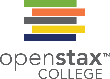 Figure 29.6
Craniata, including this fish (Dunkleosteus sp.), are characterized by the presence of a cranium, mandible, and other facial bones. (credit: “Steveoc 86”/Wikimedia Commons)
This OpenStax ancillary resource is © Rice University under a CC-BY 4.0 International license; it may be reproduced or modified but must be attributed to OpenStax, Rice University and any changes must be noted. Any images credited to other sources are similarly available for reproduction, but must be attributed to their sources.
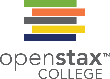 Figure 29.7
Vertebrata are characterized by the presence of a backbone, such as the one that runs through the middle of this fish. All vertebrates are in the Craniata clade and have a cranium. (credit: Ernest V. More; taken at Smithsonian Museum of Natural History, Washington, D.C.)
This OpenStax ancillary resource is © Rice University under a CC-BY 4.0 International license; it may be reproduced or modified but must be attributed to OpenStax, Rice University and any changes must be noted. Any images credited to other sources are similarly available for reproduction, but must be attributed to their sources.
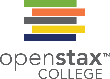 Figure 29.8
Pacific hagfish are scavengers that live on the ocean floor. (credit: Linda Snook, NOAA/CBNMS)
This OpenStax ancillary resource is © Rice University under a CC-BY 4.0 International license; it may be reproduced or modified but must be attributed to OpenStax, Rice University and any changes must be noted. Any images credited to other sources are similarly available for reproduction, but must be attributed to their sources.
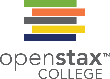 Figure 29.9
These parasitic sea lampreys attach to their lake trout host by suction and use their rough tongues to rasp away flesh in order to feed on the trout’s blood. (credit: USGS)
This OpenStax ancillary resource is © Rice University under a CC-BY 4.0 International license; it may be reproduced or modified but must be attributed to OpenStax, Rice University and any changes must be noted. Any images credited to other sources are similarly available for reproduction, but must be attributed to their sources.
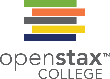 Figure 29.10
Dunkleosteous was an enormous placoderm from the Devonian period, 380–360 million years ago. It measured up to 10 meters in length and weighed up to 3.6 tons. (credit: Nobu Tamura)
This OpenStax ancillary resource is © Rice University under a CC-BY 4.0 International license; it may be reproduced or modified but must be attributed to OpenStax, Rice University and any changes must be noted. Any images credited to other sources are similarly available for reproduction, but must be attributed to their sources.
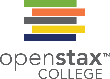 Figure 29.11
Hammerhead sharks tend to school during the day and hunt prey at night. (credit: Masashi Sugawara)
This OpenStax ancillary resource is © Rice University under a CC-BY 4.0 International license; it may be reproduced or modified but must be attributed to OpenStax, Rice University and any changes must be noted. Any images credited to other sources are similarly available for reproduction, but must be attributed to their sources.
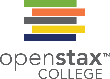 Figure 29.12
Shark embryos are clearly visible through these transparent egg cases. The round structure is the yolk that nourishes the growing embryo. (credit: Jek Bacarisas)
This OpenStax ancillary resource is © Rice University under a CC-BY 4.0 International license; it may be reproduced or modified but must be attributed to OpenStax, Rice University and any changes must be noted. Any images credited to other sources are similarly available for reproduction, but must be attributed to their sources.
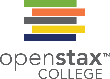 Figure 29.13
This stingray blends into the sandy bottom of the ocean floor. (credit: “Sailn1”/Flickr)
This OpenStax ancillary resource is © Rice University under a CC-BY 4.0 International license; it may be reproduced or modified but must be attributed to OpenStax, Rice University and any changes must be noted. Any images credited to other sources are similarly available for reproduction, but must be attributed to their sources.
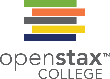 Figure 29.14
The (a) sockeye salmon and (b) coelacanth are both bony fishes of the Osteichthyes clade. The coelacanth, sometimes called a lobe-finned fish, was thought to have gone extinct in the Late Cretaceous period, 100 million years ago, until one was discovered in 1938 near the Comoros Islands between Africa and Madagascar. (credit a: modification of work by Timothy Knepp, USFWS; credit b: modification of work by Robbie Cada)
This OpenStax ancillary resource is © Rice University under a CC-BY 4.0 International license; it may be reproduced or modified but must be attributed to OpenStax, Rice University and any changes must be noted. Any images credited to other sources are similarly available for reproduction, but must be attributed to their sources.
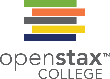 Figure 29.15
The recent fossil discovery of Tiktaalik roseae suggests evidence for an animal intermediate to finned fish and legged tetrapods. (credit: Zina Deretsky, National Science Foundation)
This OpenStax ancillary resource is © Rice University under a CC-BY 4.0 International license; it may be reproduced or modified but must be attributed to OpenStax, Rice University and any changes must be noted. Any images credited to other sources are similarly available for reproduction, but must be attributed to their sources.
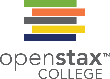 Figure 29.16
Most salamanders have legs and a tail, but respiration varies among species. (credit: Valentina Storti)
This OpenStax ancillary resource is © Rice University under a CC-BY 4.0 International license; it may be reproduced or modified but must be attributed to OpenStax, Rice University and any changes must be noted. Any images credited to other sources are similarly available for reproduction, but must be attributed to their sources.
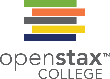 Figure 29.17
The Australian green tree frog is a nocturnal predator that lives in the canopies of trees near a water source.
This OpenStax ancillary resource is © Rice University under a CC-BY 4.0 International license; it may be reproduced or modified but must be attributed to OpenStax, Rice University and any changes must be noted. Any images credited to other sources are similarly available for reproduction, but must be attributed to their sources.
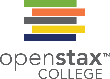 Figure 29.18
A juvenile frog metamorphoses into a frog. Here, the frog has started to develop limbs, but its tadpole tail is still evident.
This OpenStax ancillary resource is © Rice University under a CC-BY 4.0 International license; it may be reproduced or modified but must be attributed to OpenStax, Rice University and any changes must be noted. Any images credited to other sources are similarly available for reproduction, but must be attributed to their sources.
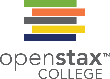 Figure 29.19
During the Paleozoic Era, around 550 million years ago, the continent Gondwana formed. Both Gondwana and the continent Laurentia were located near the equator.
This OpenStax ancillary resource is © Rice University under a CC-BY 4.0 International license; it may be reproduced or modified but must be attributed to OpenStax, Rice University and any changes must be noted. Any images credited to other sources are similarly available for reproduction, but must be attributed to their sources.
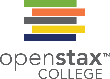 Figure 29.20
The key features of an amniotic egg are shown.
This OpenStax ancillary resource is © Rice University under a CC-BY 4.0 International license; it may be reproduced or modified but must be attributed to OpenStax, Rice University and any changes must be noted. Any images credited to other sources are similarly available for reproduction, but must be attributed to their sources.
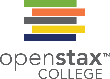 Figure 29.21
Compare the skulls and temporal fenestrae of anapsids, synapsids, and diapsids. Anapsids have no openings, synapsids have one opening, and diapsids have two openings.
This OpenStax ancillary resource is © Rice University under a CC-BY 4.0 International license; it may be reproduced or modified but must be attributed to OpenStax, Rice University and any changes must be noted. Any images credited to other sources are similarly available for reproduction, but must be attributed to their sources.
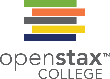 Figure 29.22
This chart shows the evolution of amniotes. The placement of Testudines (turtles) is currently still debated.
This OpenStax ancillary resource is © Rice University under a CC-BY 4.0 International license; it may be reproduced or modified but must be attributed to OpenStax, Rice University and any changes must be noted. Any images credited to other sources are similarly available for reproduction, but must be attributed to their sources.
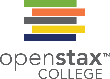 Figure 29.23
Pterosaurs, which existed from the late Triassic to the Cretaceous period (210 to 65.5 million years ago), possessed wings but are not believed to have been capable of powered flight. Instead, they may have been able to soar after launching from cliffs. (credit: Mark Witton, Darren Naish)
This OpenStax ancillary resource is © Rice University under a CC-BY 4.0 International license; it may be reproduced or modified but must be attributed to OpenStax, Rice University and any changes must be noted. Any images credited to other sources are similarly available for reproduction, but must be attributed to their sources.
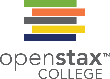 Figure 29.24
Edmontonia was an armored dinosaur that lived in the late Cretaceous period, 145.5 to 65.6 million years ago. (credit: Mariana Ruiz Villareal)
This OpenStax ancillary resource is © Rice University under a CC-BY 4.0 International license; it may be reproduced or modified but must be attributed to OpenStax, Rice University and any changes must be noted. Any images credited to other sources are similarly available for reproduction, but must be attributed to their sources.
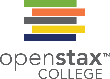 Figure 29.25
Crocodilians, such as this Siamese crocodile (Crocodylus siamensis), provide parental care for their offspring. (credit: Keshav Mukund Kandhadai)
This OpenStax ancillary resource is © Rice University under a CC-BY 4.0 International license; it may be reproduced or modified but must be attributed to OpenStax, Rice University and any changes must be noted. Any images credited to other sources are similarly available for reproduction, but must be attributed to their sources.
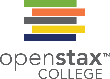 Figure 29.26
This tuatara from New Zealand may resemble a lizard but belongs to a distinct lineage, the Sphenodontidae family. (credit: Sid Mosdell)
This OpenStax ancillary resource is © Rice University under a CC-BY 4.0 International license; it may be reproduced or modified but must be attributed to OpenStax, Rice University and any changes must be noted. Any images credited to other sources are similarly available for reproduction, but must be attributed to their sources.
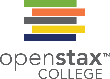 Figure 29.27
This Jackson’s chameleon (Trioceros jacksonii) blends in with its surroundings.
This OpenStax ancillary resource is © Rice University under a CC-BY 4.0 International license; it may be reproduced or modified but must be attributed to OpenStax, Rice University and any changes must be noted. Any images credited to other sources are similarly available for reproduction, but must be attributed to their sources.
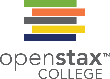 Figure 29.28
The garter snake belongs to the genus Thamnophis, the most widely distributed reptile genus in North America. (credit: Steve Jurvetson)
This OpenStax ancillary resource is © Rice University under a CC-BY 4.0 International license; it may be reproduced or modified but must be attributed to OpenStax, Rice University and any changes must be noted. Any images credited to other sources are similarly available for reproduction, but must be attributed to their sources.
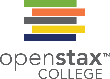 Figure 29.29
The African spurred tortoise (Geochelone sulcata) lives at the southern edge of the Sahara Desert. It is the third largest tortoise in the world. (credit: Jim Bowen)
This OpenStax ancillary resource is © Rice University under a CC-BY 4.0 International license; it may be reproduced or modified but must be attributed to OpenStax, Rice University and any changes must be noted. Any images credited to other sources are similarly available for reproduction, but must be attributed to their sources.
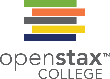 Figure 29.30
Primary feathers are located at the wing tip and provide thrust; secondary feathers are located close to the body and provide lift.
This OpenStax ancillary resource is © Rice University under a CC-BY 4.0 International license; it may be reproduced or modified but must be attributed to OpenStax, Rice University and any changes must be noted. Any images credited to other sources are similarly available for reproduction, but must be attributed to their sources.
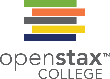 Figure 29.31
Many birds have hollow, pneumatic bones, which make flight easier.
This OpenStax ancillary resource is © Rice University under a CC-BY 4.0 International license; it may be reproduced or modified but must be attributed to OpenStax, Rice University and any changes must be noted. Any images credited to other sources are similarly available for reproduction, but must be attributed to their sources.
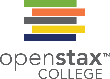 Figure 29.32
Avian respiration is an efficient system of gas exchange with air flowing unidirectionally. During inhalation, air passes from the trachea into posterior air sacs, then through the lungs to anterior air sacs. The air sacs are connected to the hollow interior of bones. During exhalation, air from air sacs passes into the lungs and out the trachea. (credit: modification of work by L. Shyamal)
This OpenStax ancillary resource is © Rice University under a CC-BY 4.0 International license; it may be reproduced or modified but must be attributed to OpenStax, Rice University and any changes must be noted. Any images credited to other sources are similarly available for reproduction, but must be attributed to their sources.
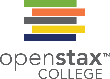 Figure 29.33
(a) Archaeopteryx lived in the late Jurassic Period around 150 million years ago. It had teeth like a dinosaur, but had (b) flight feathers like modern birds, which can be seen in this fossil.
This OpenStax ancillary resource is © Rice University under a CC-BY 4.0 International license; it may be reproduced or modified but must be attributed to OpenStax, Rice University and any changes must be noted. Any images credited to other sources are similarly available for reproduction, but must be attributed to their sources.
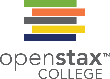 Figure 29.34
Shanweiniao cooperorum was a species of Enantiornithes that did not survive past the Cretaceous period. (credit: Nobu Tamura)
This OpenStax ancillary resource is © Rice University under a CC-BY 4.0 International license; it may be reproduced or modified but must be attributed to OpenStax, Rice University and any changes must be noted. Any images credited to other sources are similarly available for reproduction, but must be attributed to their sources.
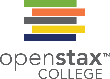 Figure 29.35
Bones of the mammalian inner ear are modified from bones of the jaw and skull. (credit: NCI)
This OpenStax ancillary resource is © Rice University under a CC-BY 4.0 International license; it may be reproduced or modified but must be attributed to OpenStax, Rice University and any changes must be noted. Any images credited to other sources are similarly available for reproduction, but must be attributed to their sources.
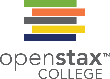 Figure 29.36
Cynodonts, which first appeared in the Late Permian period 260 million years ago, are thought to be the ancestors of modern mammals. (credit: Nobu Tamura)
This OpenStax ancillary resource is © Rice University under a CC-BY 4.0 International license; it may be reproduced or modified but must be attributed to OpenStax, Rice University and any changes must be noted. Any images credited to other sources are similarly available for reproduction, but must be attributed to their sources.
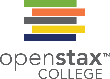 Figure 29.37
(a) The platypus, a monotreme, possesses a leathery beak and lays eggs rather than giving birth to live young. (b) The echidna is another monotreme. (credit b: modification of work by Barry Thomas)
This OpenStax ancillary resource is © Rice University under a CC-BY 4.0 International license; it may be reproduced or modified but must be attributed to OpenStax, Rice University and any changes must be noted. Any images credited to other sources are similarly available for reproduction, but must be attributed to their sources.
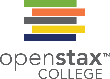 Figure 29.38
The Tasmanian devil is one of several marsupials native to Australia. (credit: Wayne McLean)
This OpenStax ancillary resource is © Rice University under a CC-BY 4.0 International license; it may be reproduced or modified but must be attributed to OpenStax, Rice University and any changes must be noted. Any images credited to other sources are similarly available for reproduction, but must be attributed to their sources.
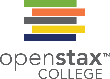 Figure 29.39
The howler monkey is native to Central and South America. It makes a call that sounds like a lion roaring. (credit: Xavi Talleda)
This OpenStax ancillary resource is © Rice University under a CC-BY 4.0 International license; it may be reproduced or modified but must be attributed to OpenStax, Rice University and any changes must be noted. Any images credited to other sources are similarly available for reproduction, but must be attributed to their sources.
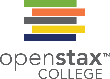 Figure 29.40
The (a) chimpanzee is one of the great apes. It possesses a relatively large brain and has no tail. (b) All great apes have a similar skeletal structure. (credit a: modification of work by Aaron Logan; credit b: modification of work by Tim Vickers)
This OpenStax ancillary resource is © Rice University under a CC-BY 4.0 International license; it may be reproduced or modified but must be attributed to OpenStax, Rice University and any changes must be noted. Any images credited to other sources are similarly available for reproduction, but must be attributed to their sources.
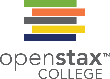 Figure 29.41
This chart shows the evolution of modern humans.
This OpenStax ancillary resource is © Rice University under a CC-BY 4.0 International license; it may be reproduced or modified but must be attributed to OpenStax, Rice University and any changes must be noted. Any images credited to other sources are similarly available for reproduction, but must be attributed to their sources.
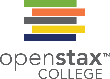 Figure 29.42
The skull of (a) Australopithecus afarensis, an early hominid that lived between two and three million years ago, resembled that of (b) modern humans but was smaller with a sloped forehead and prominent jaw.
This OpenStax ancillary resource is © Rice University under a CC-BY 4.0 International license; it may be reproduced or modified but must be attributed to OpenStax, Rice University and any changes must be noted. Any images credited to other sources are similarly available for reproduction, but must be attributed to their sources.
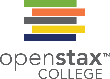 Figure 29.43
This adult female Australopithecus afarensis skeleton, nicknamed Lucy, was discovered in the mid 1970s. (credit: “120”/Wikimedia Commons)
This OpenStax ancillary resource is © Rice University under a CC-BY 4.0 International license; it may be reproduced or modified but must be attributed to OpenStax, Rice University and any changes must be noted. Any images credited to other sources are similarly available for reproduction, but must be attributed to their sources.
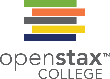 Figure 29.44
Homo erectus had a prominent brow and a nose that pointed downward rather than forward.
This OpenStax ancillary resource is © Rice University under a CC-BY 4.0 International license; it may be reproduced or modified but must be attributed to OpenStax, Rice University and any changes must be noted. Any images credited to other sources are similarly available for reproduction, but must be attributed to their sources.
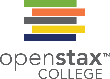 Figure 29.45
The Homo neanderthalensis used tools and may have worn clothing.
This OpenStax ancillary resource is © Rice University under a CC-BY 4.0 International license; it may be reproduced or modified but must be attributed to OpenStax, Rice University and any changes must be noted. Any images credited to other sources are similarly available for reproduction, but must be attributed to their sources.